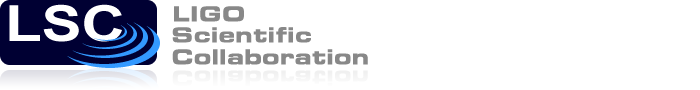 Pier Motion and Control
David Tshilumba, Christophe Collette
Outline
2
Context (CERN structure)
Piers motion measurements
Modeling + comparison with other models
Possible solutions
C. Collette, SWG meeting, 2013 June 21
CMS Experiment (LHC tunnel at CERN)
3
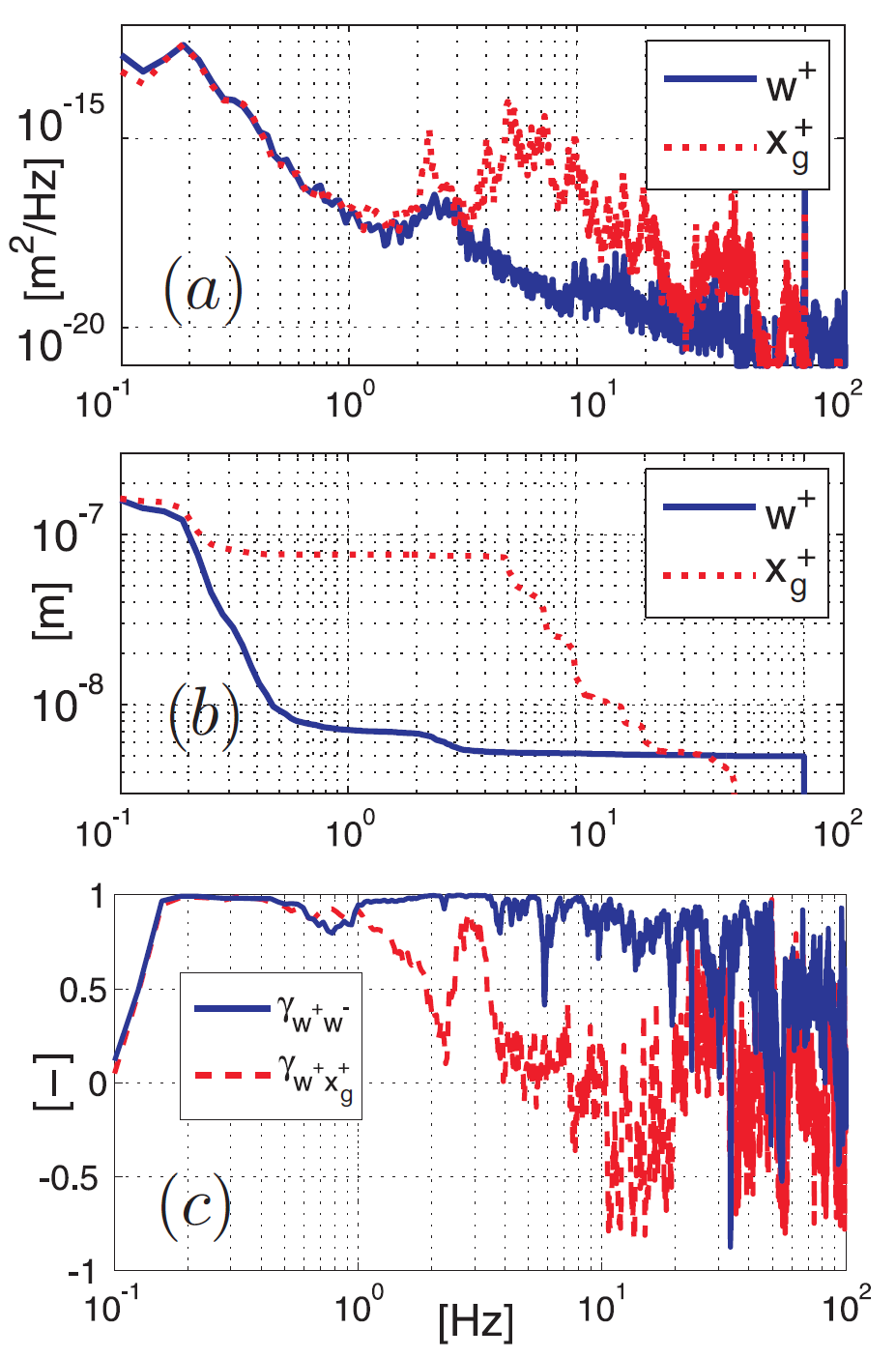 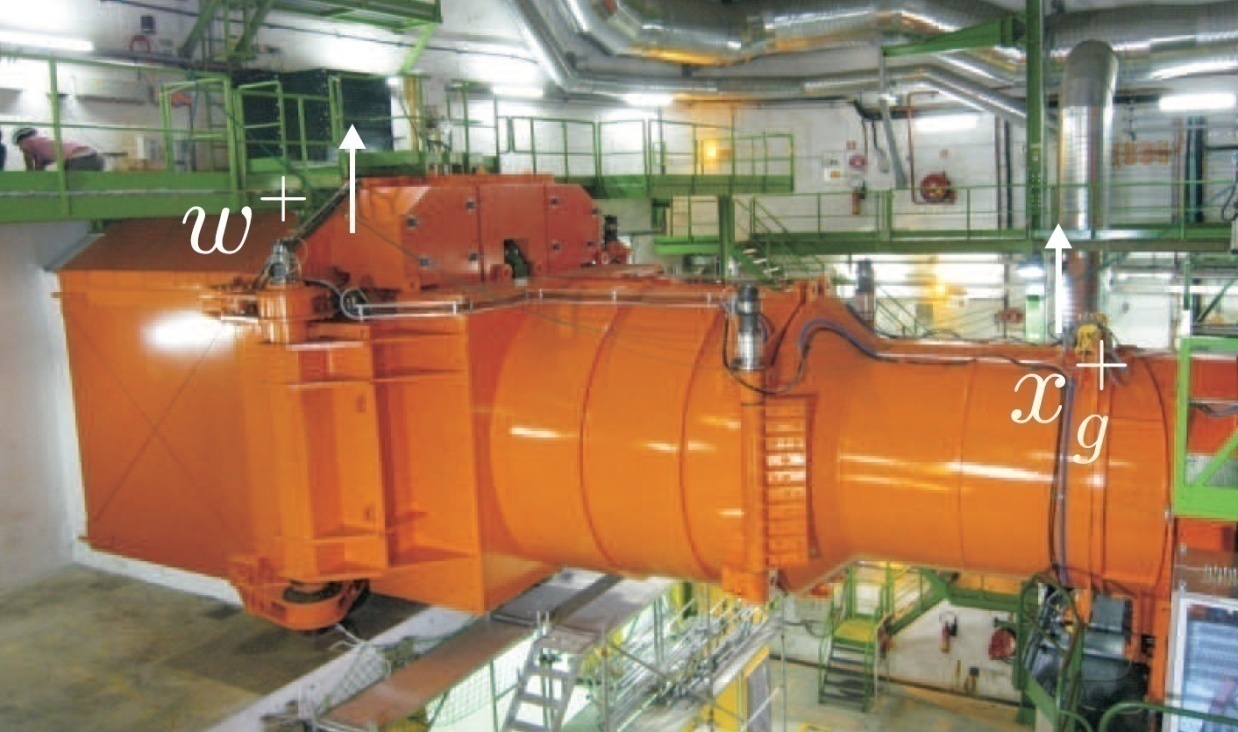 Large cantilever beam
C. Collette, SWG meeting, 2013 June 21
Experimental set-up
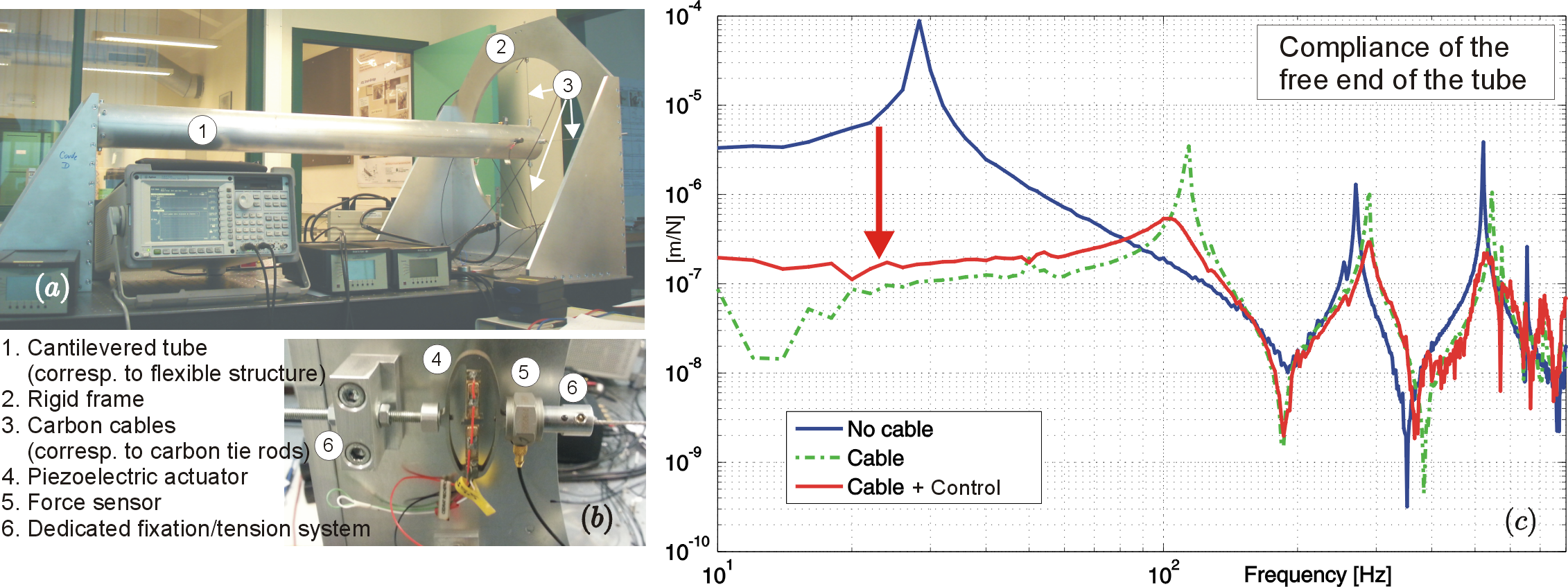 4
C. Collette, SWG meeting, 2013 June 21
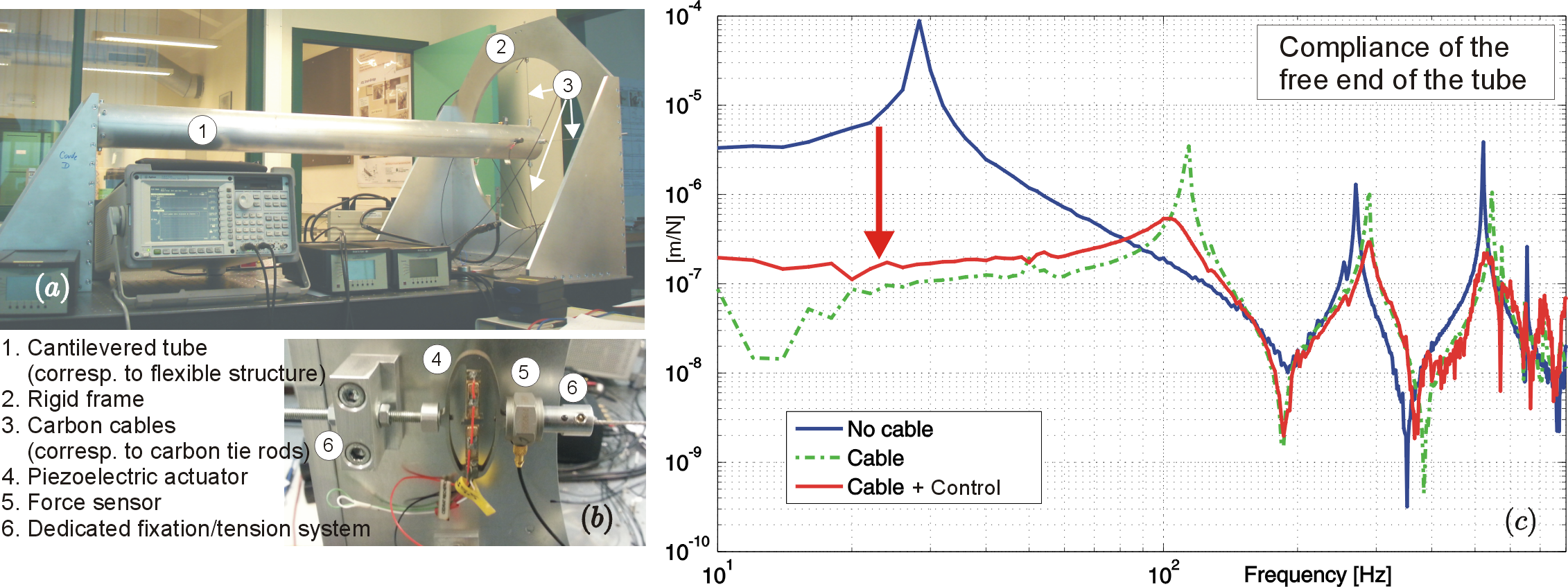 1
Divided by 30
5
2
Active damping of all the modes
3
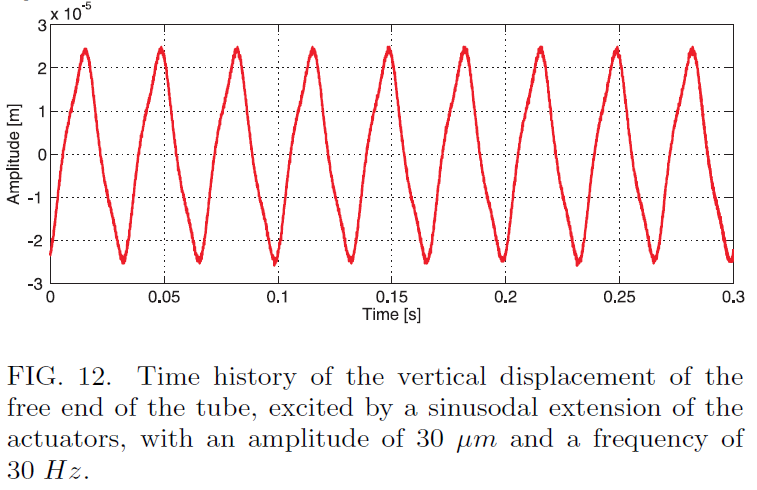 Positioning:
out of phase sinusoidal signals in the two vertical actuators: 

Amplitude: 30 µm
Frequency: 30 Hz
C. Collette, SWG meeting, 2013 June 21
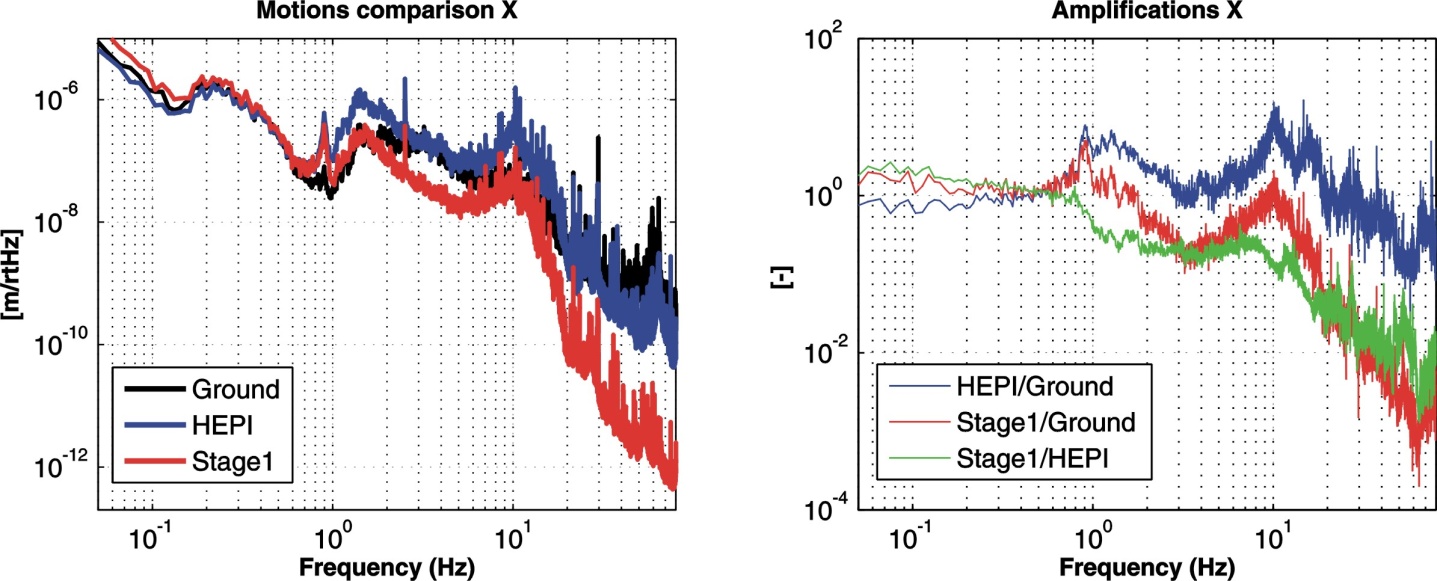 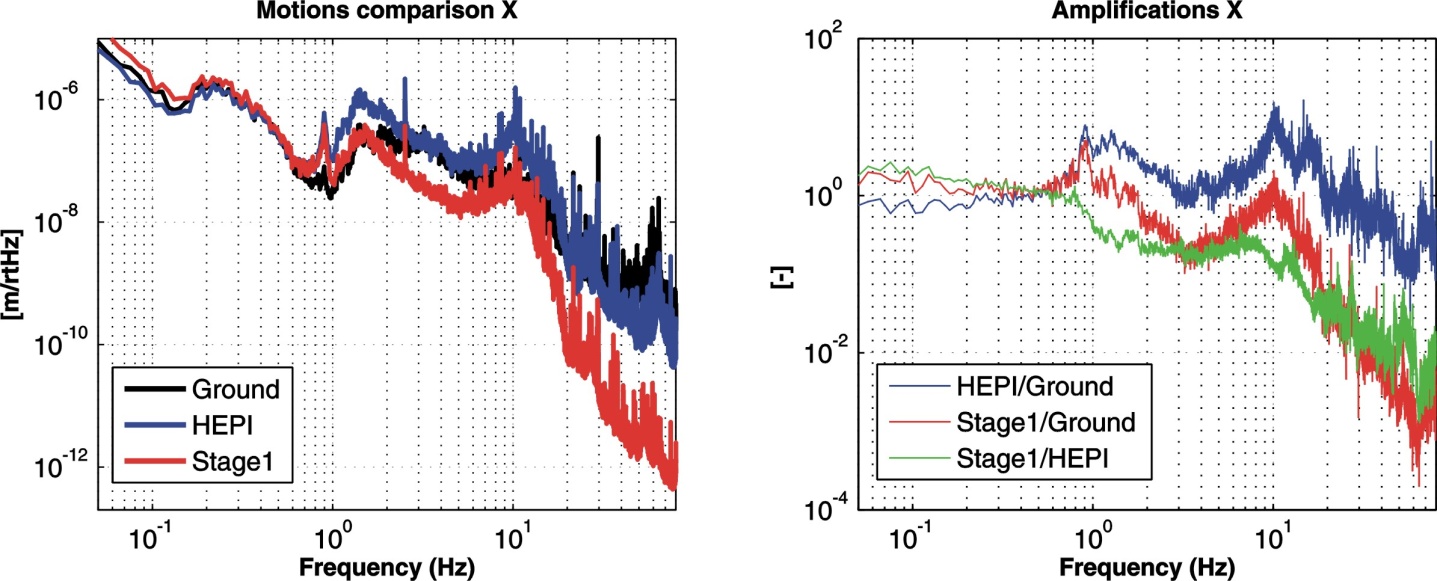 6
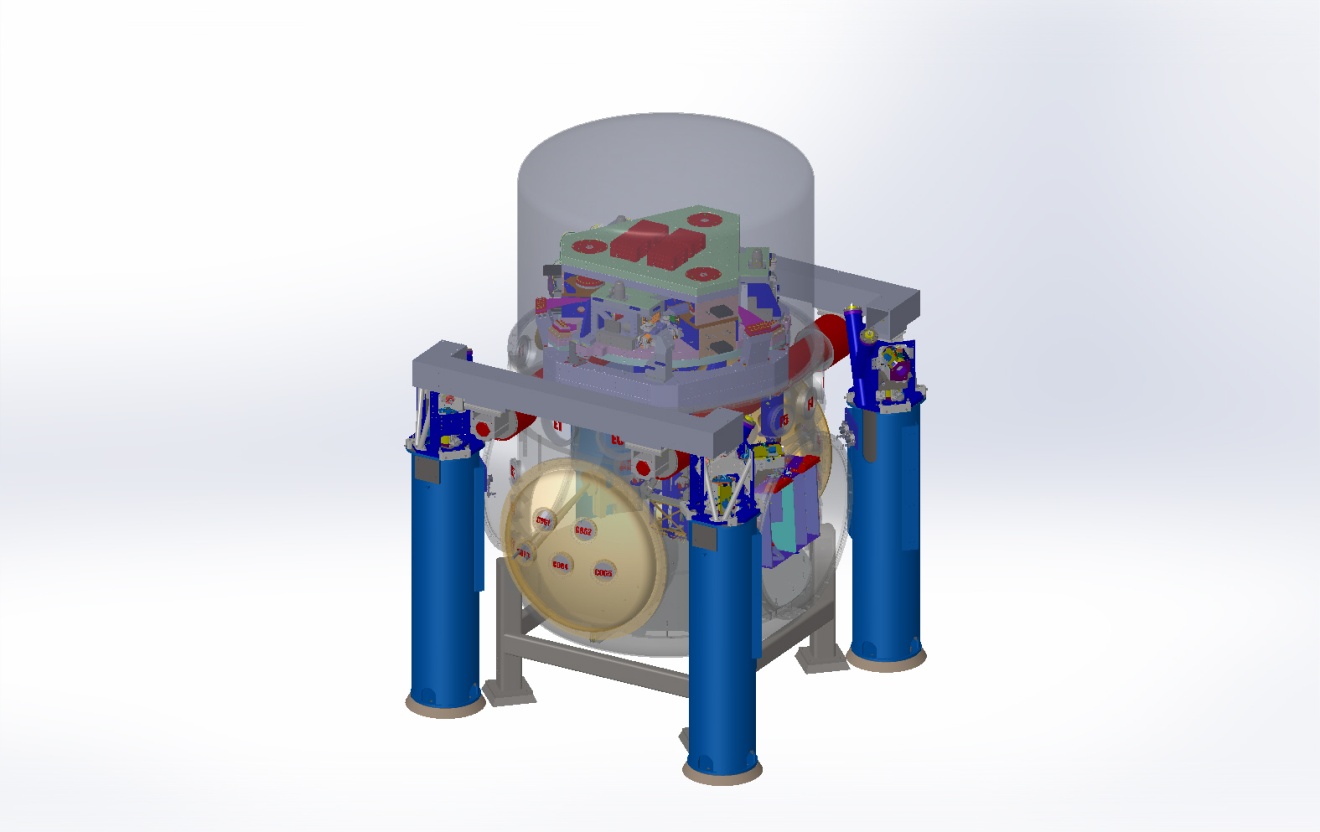 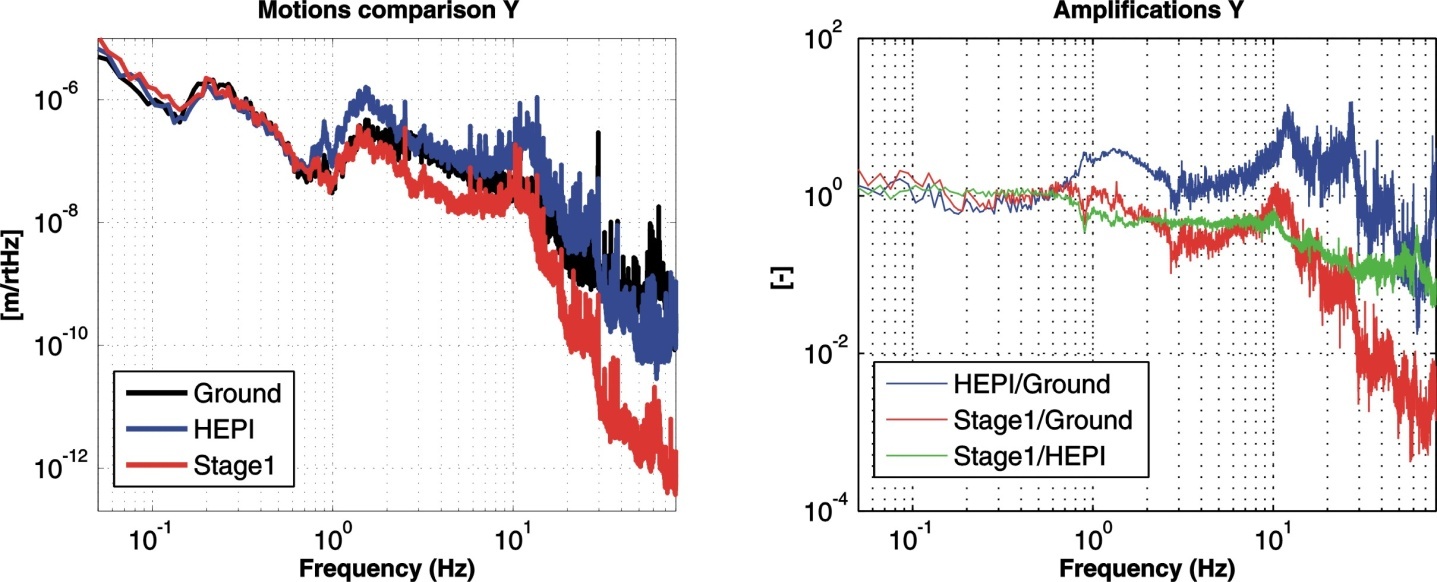 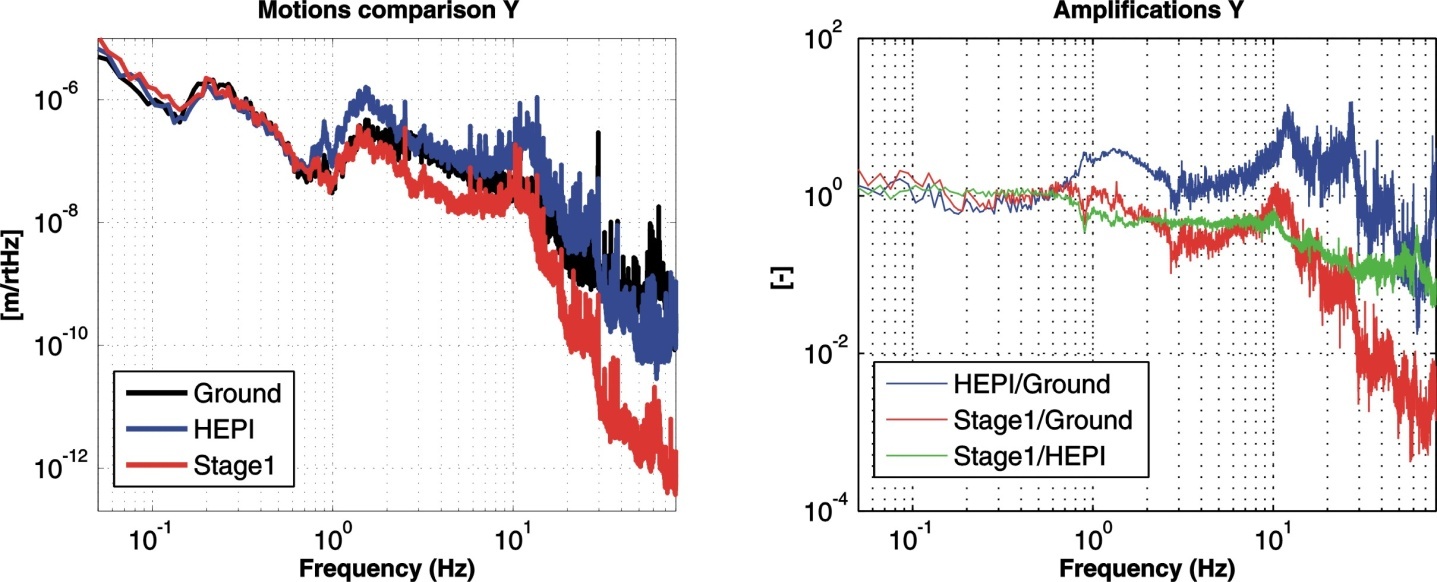 y
x
C. Collette, SWG meeting, 2013 June 21
FE model
7
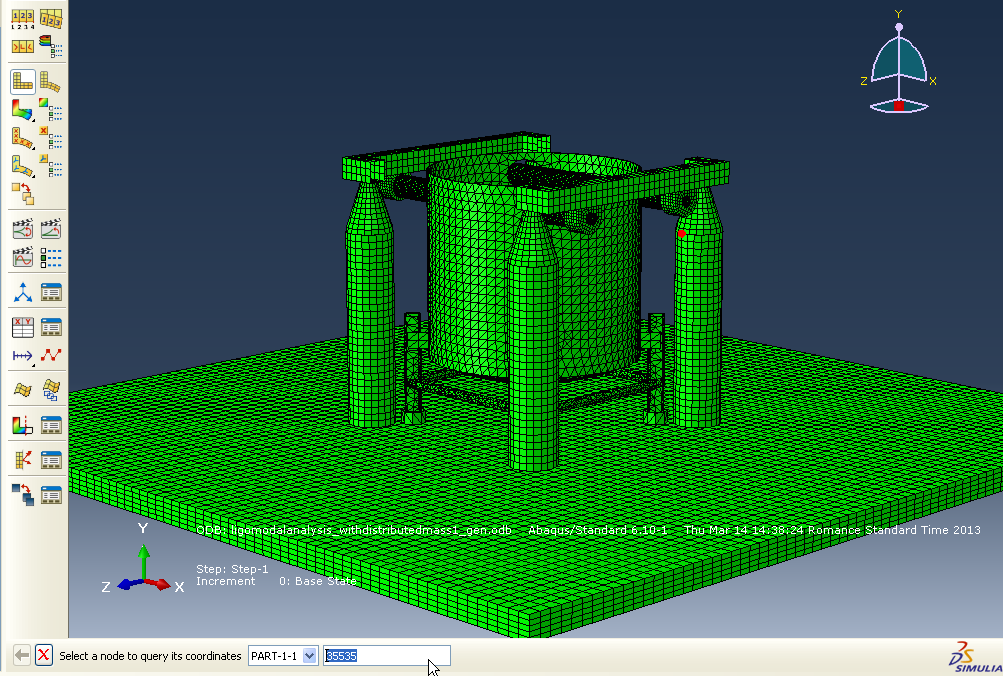 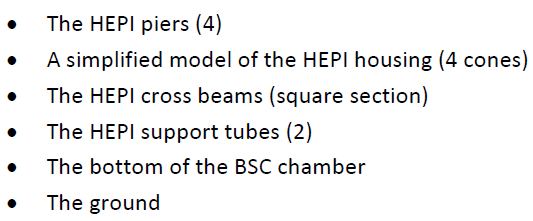 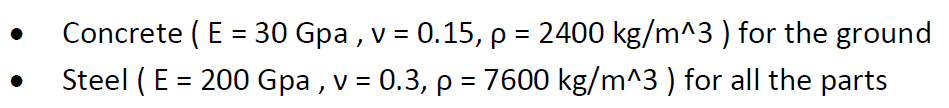 C. Collette, SWG meeting, 2013 June 21
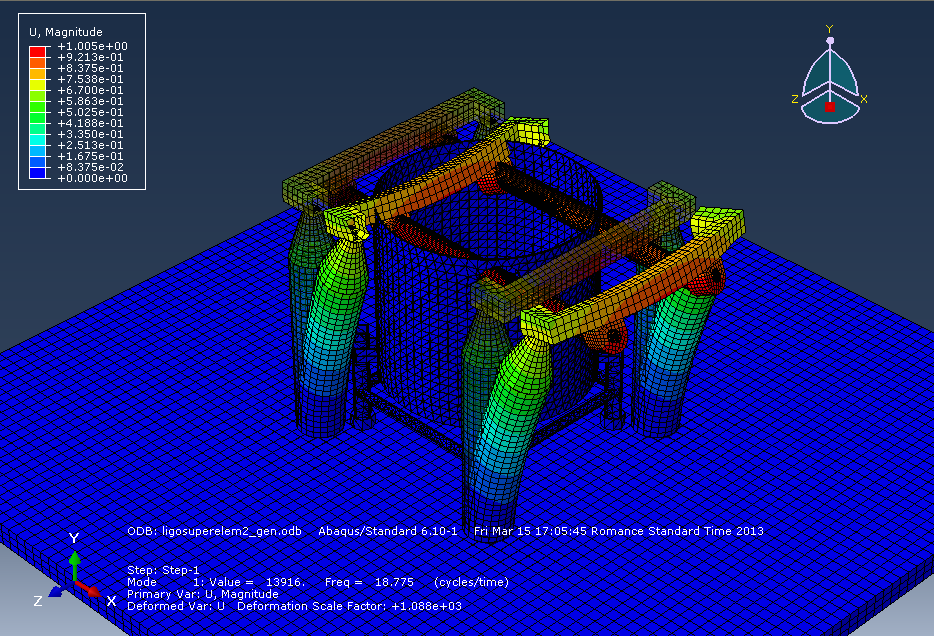 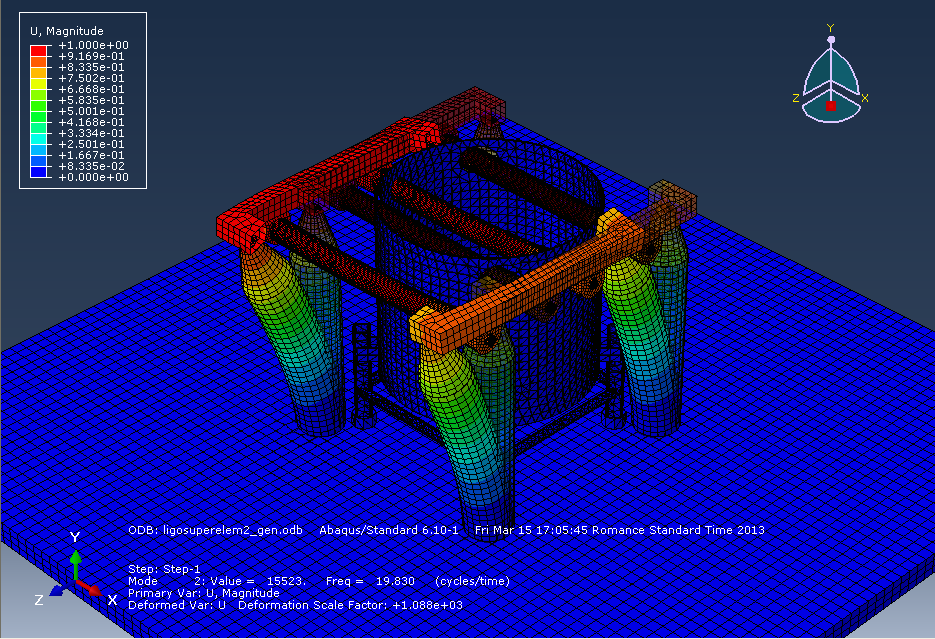 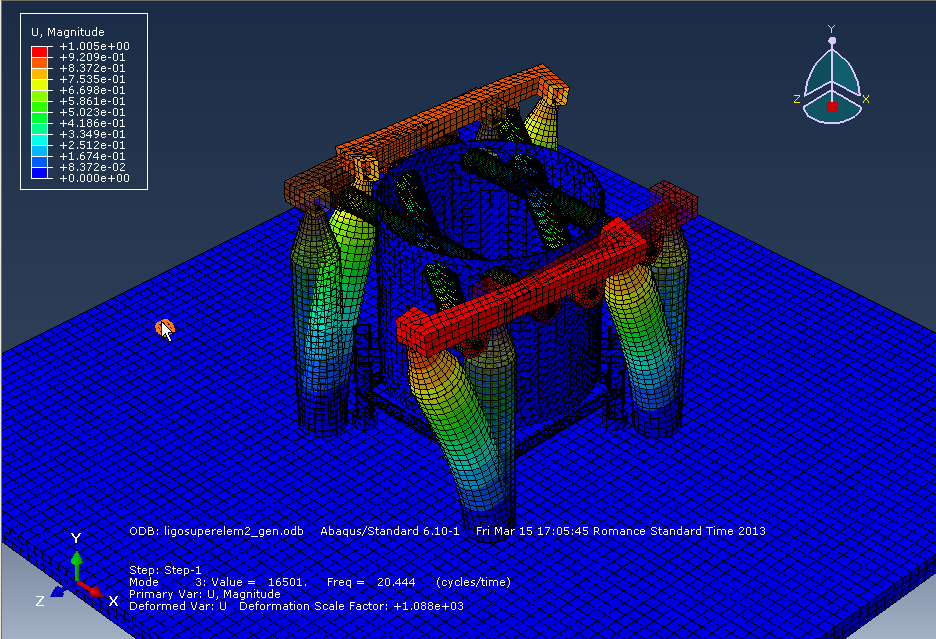 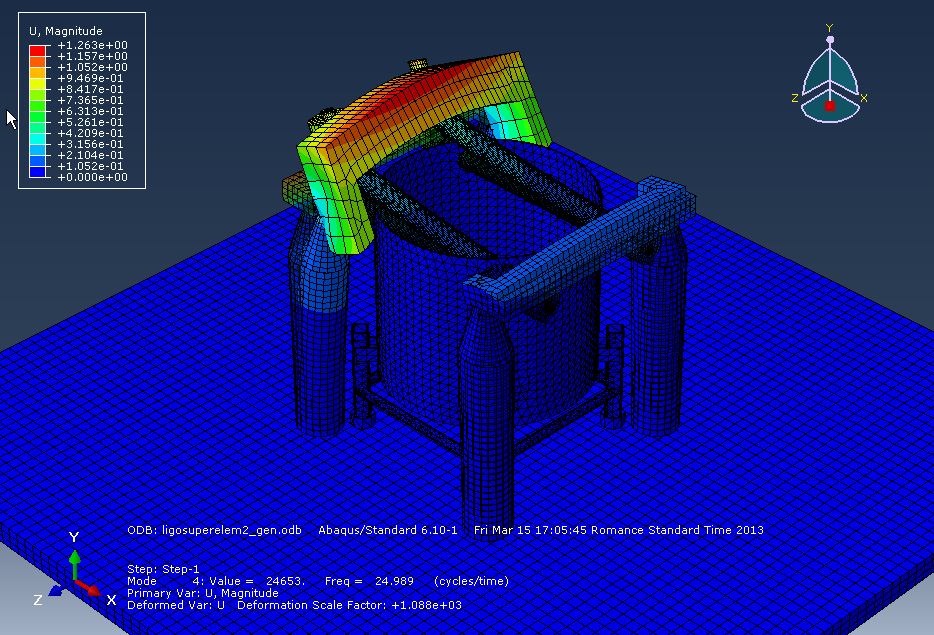 8
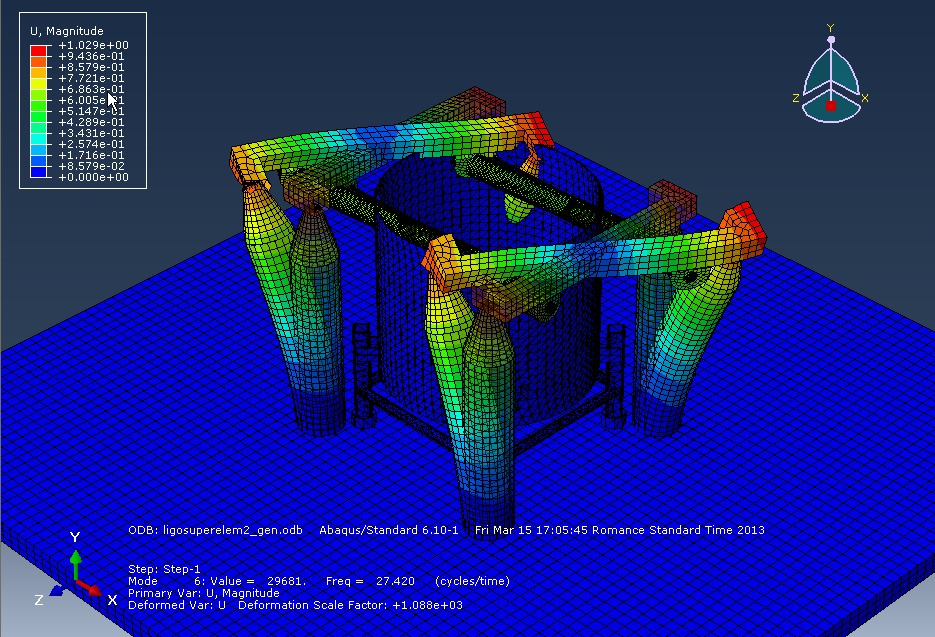 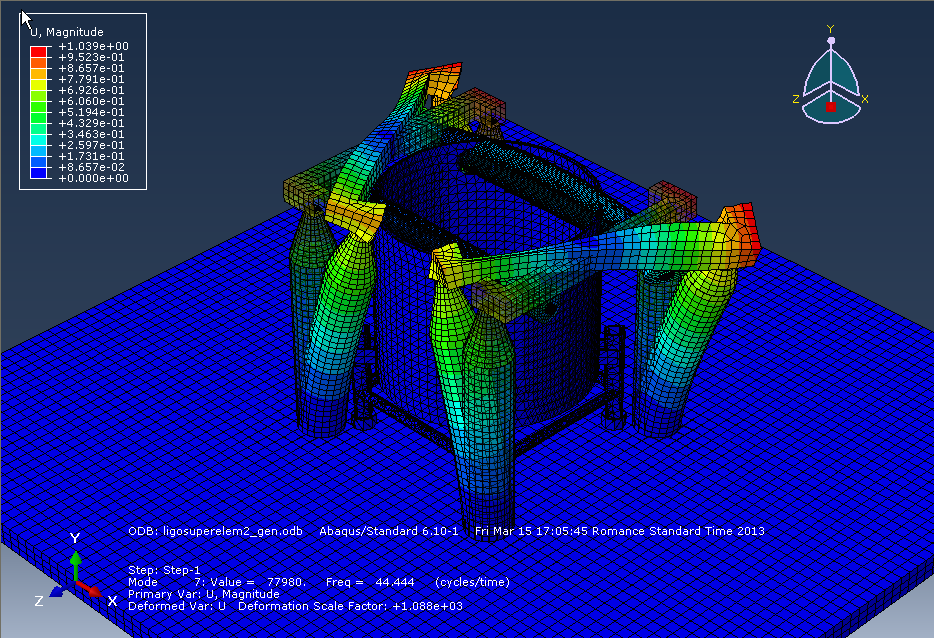 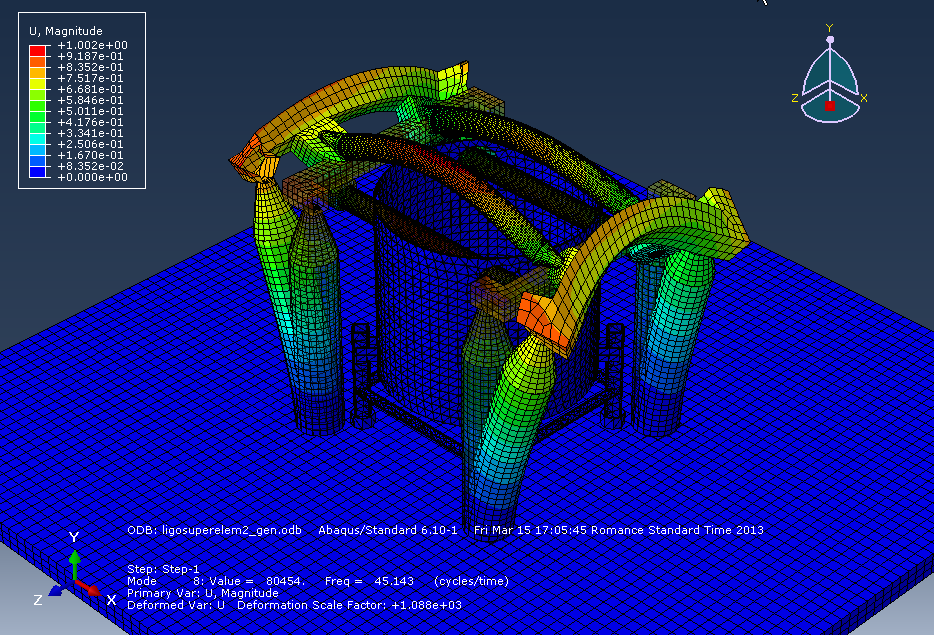 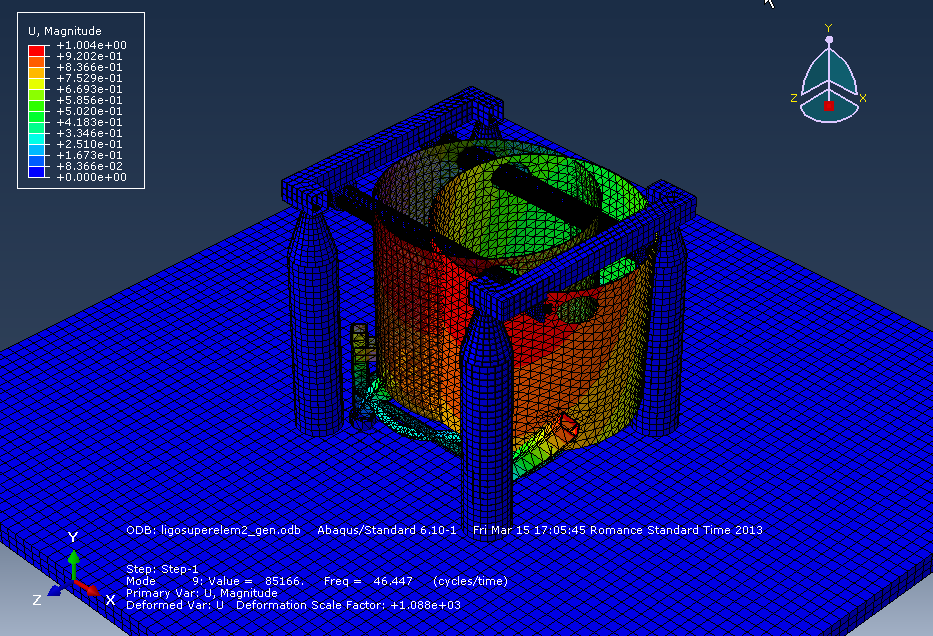 C. Collette, SWG meeting, 2013 June 21
State space model  compliance
9
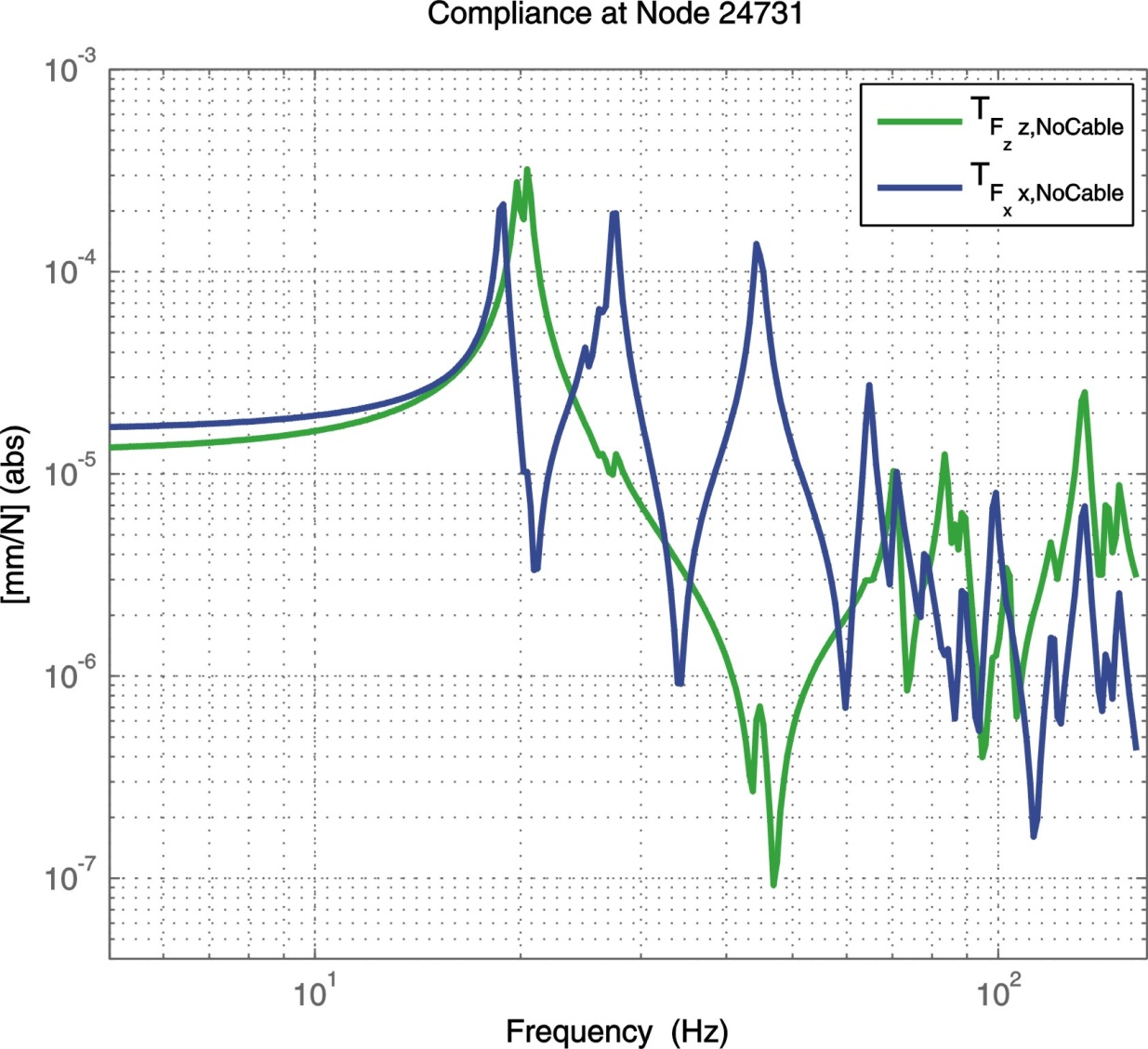 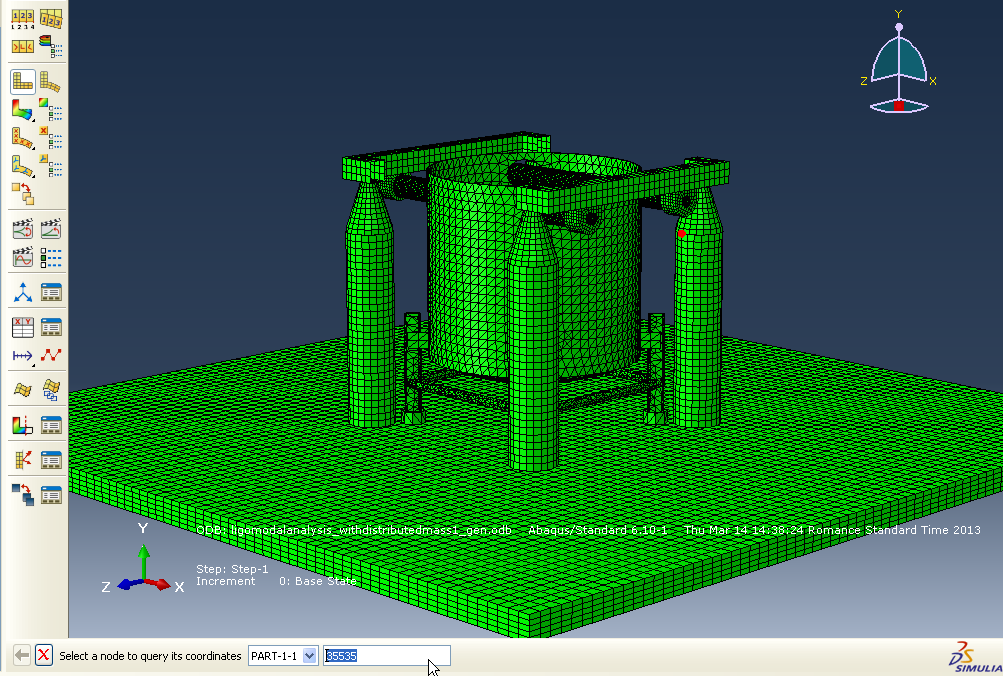 y
x
z
C. Collette, SWG meeting, 2013 June 21
State space model  compliance
10
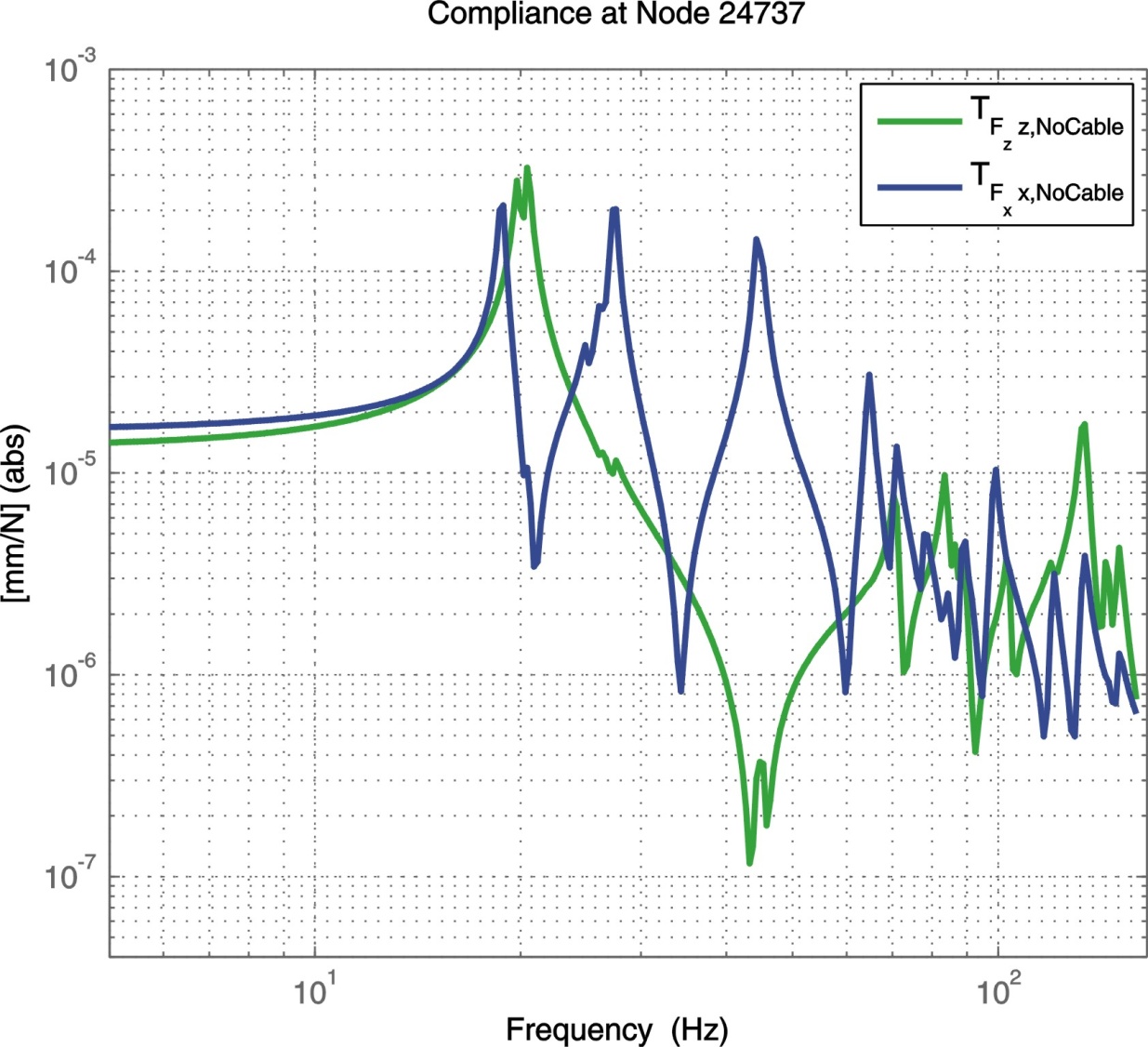 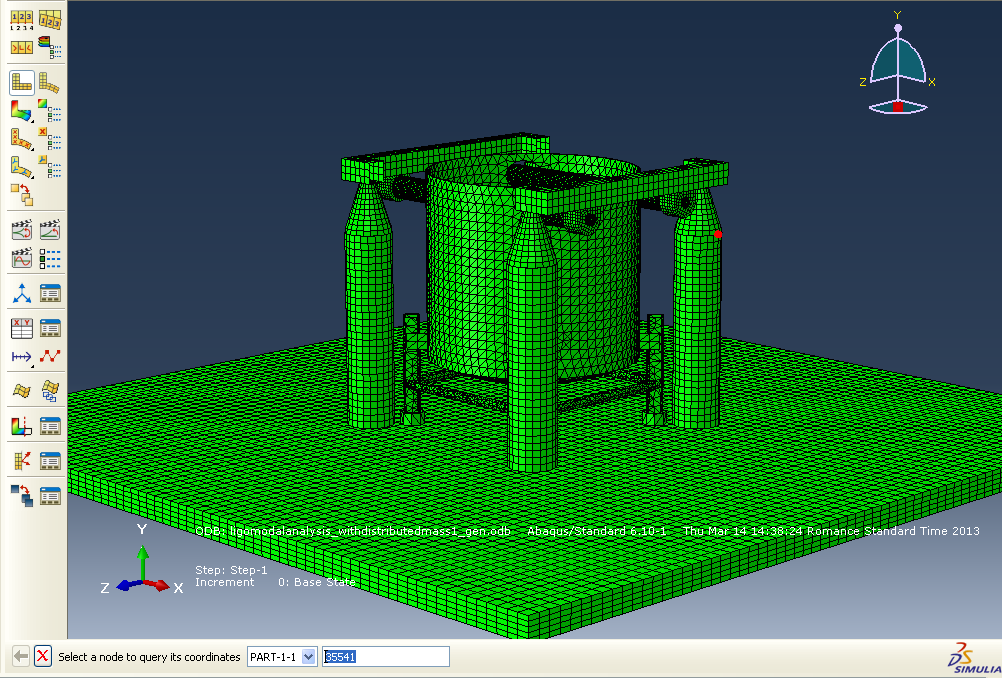 y
x
z
Similar response below 50 Hz
C. Collette, SWG meeting, 2013 June 21
Simplified model
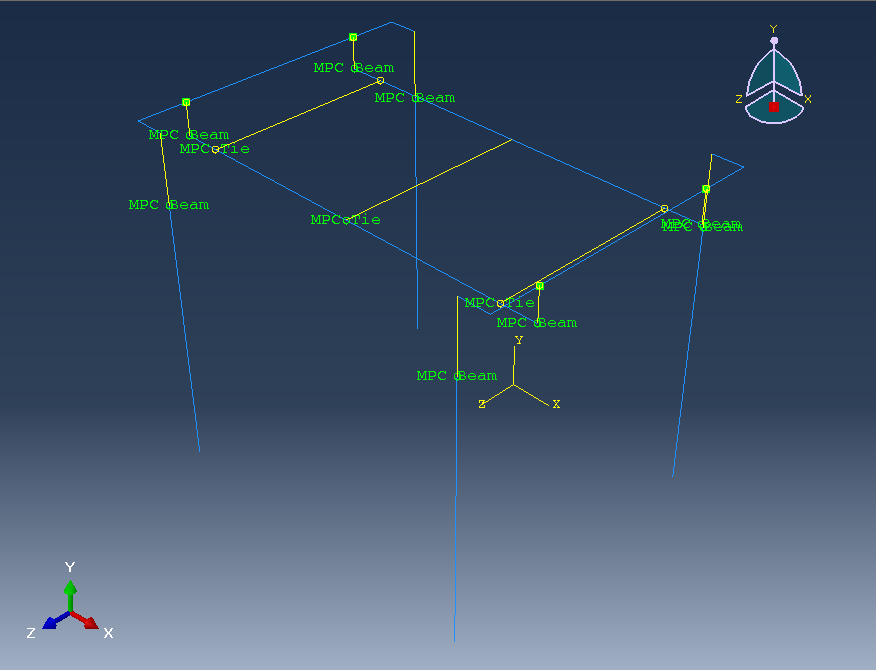 11
Cross beam
Pier
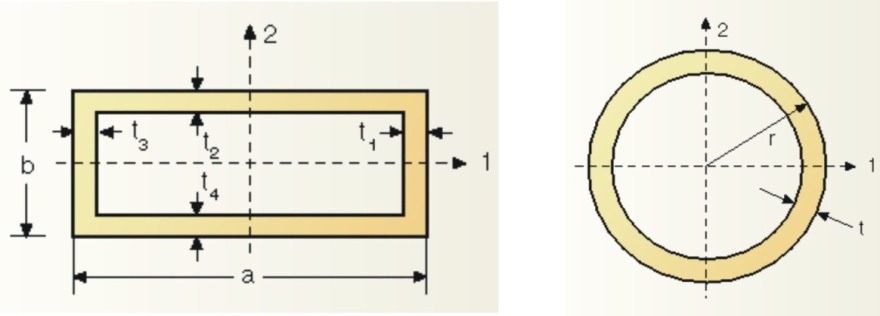 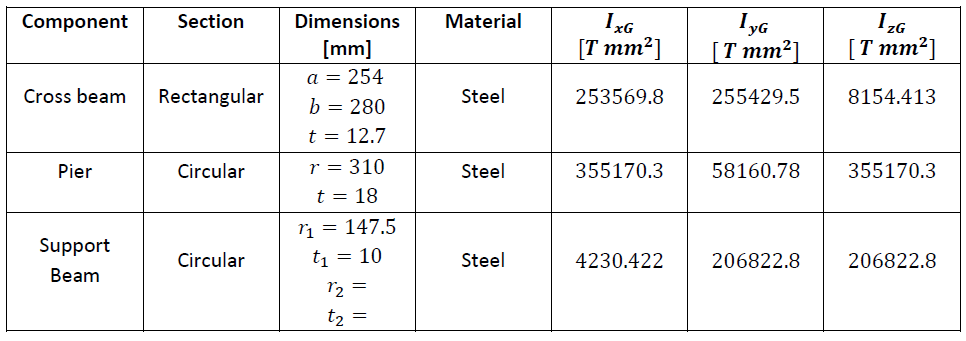 C. Collette, SWG meeting, 2013 June 21
Comparison of the models
12
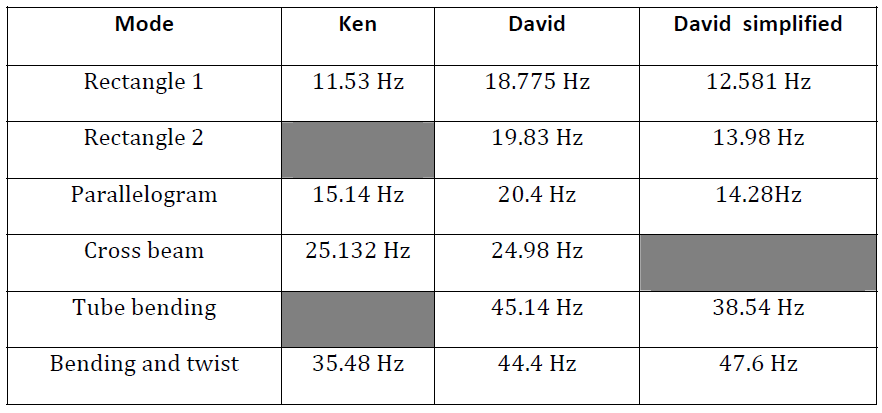 C. Collette, SWG meeting, 2013 June 21
Idea 1: 2 active cables / pier linked to the ground
13
Top View of the structure with 8 controlled cables
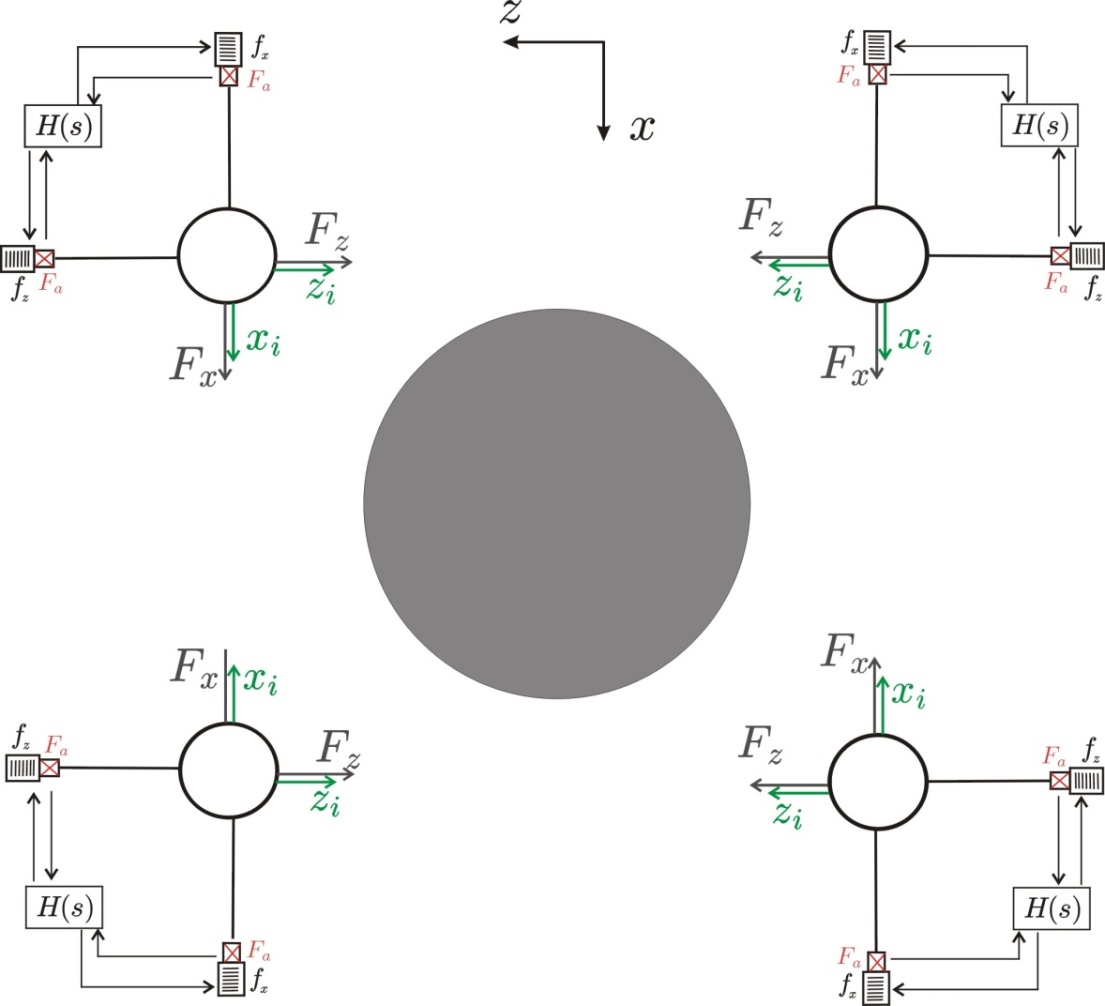 3D view
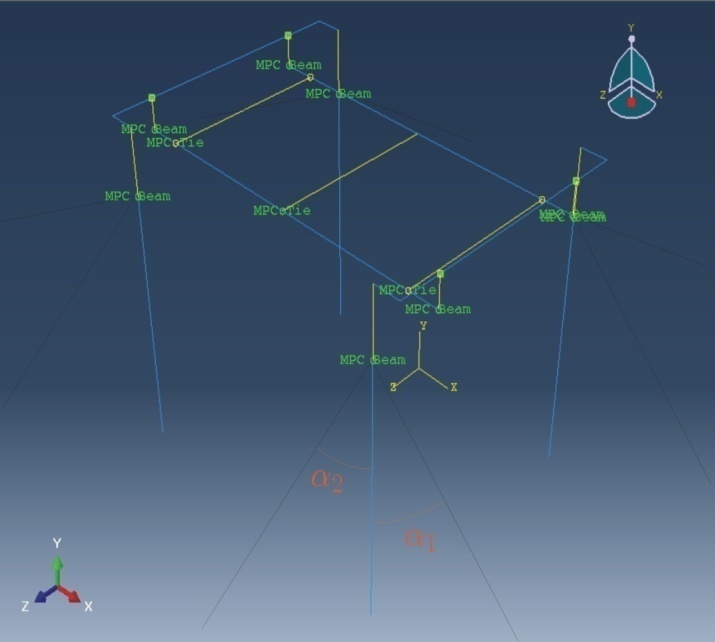 Cable stiffness: 
kc=8e4 N/mm
C. Collette, SWG meeting, 2013 June 21
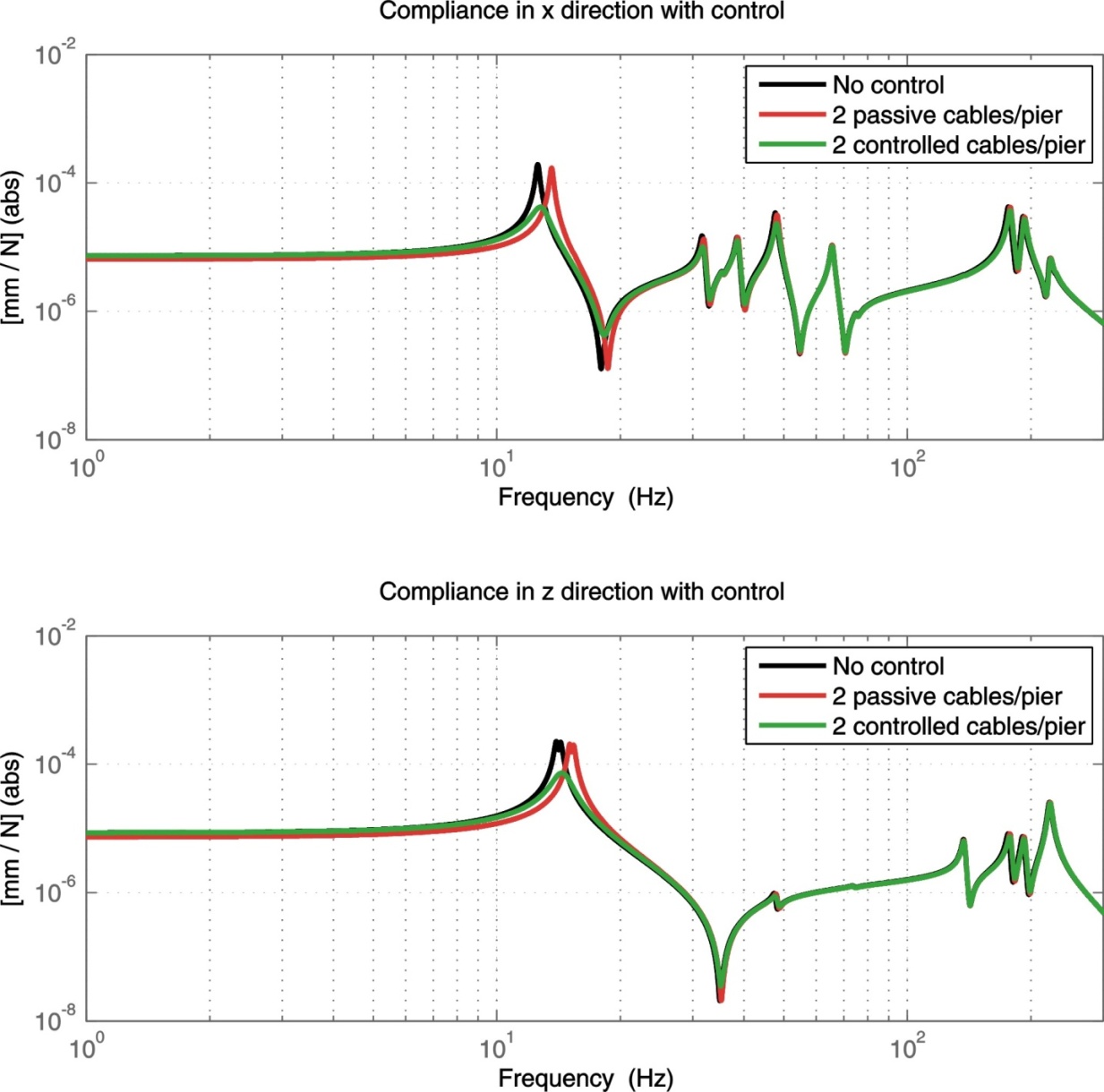 14
Top of each pier connected to the ground with 2 active cables
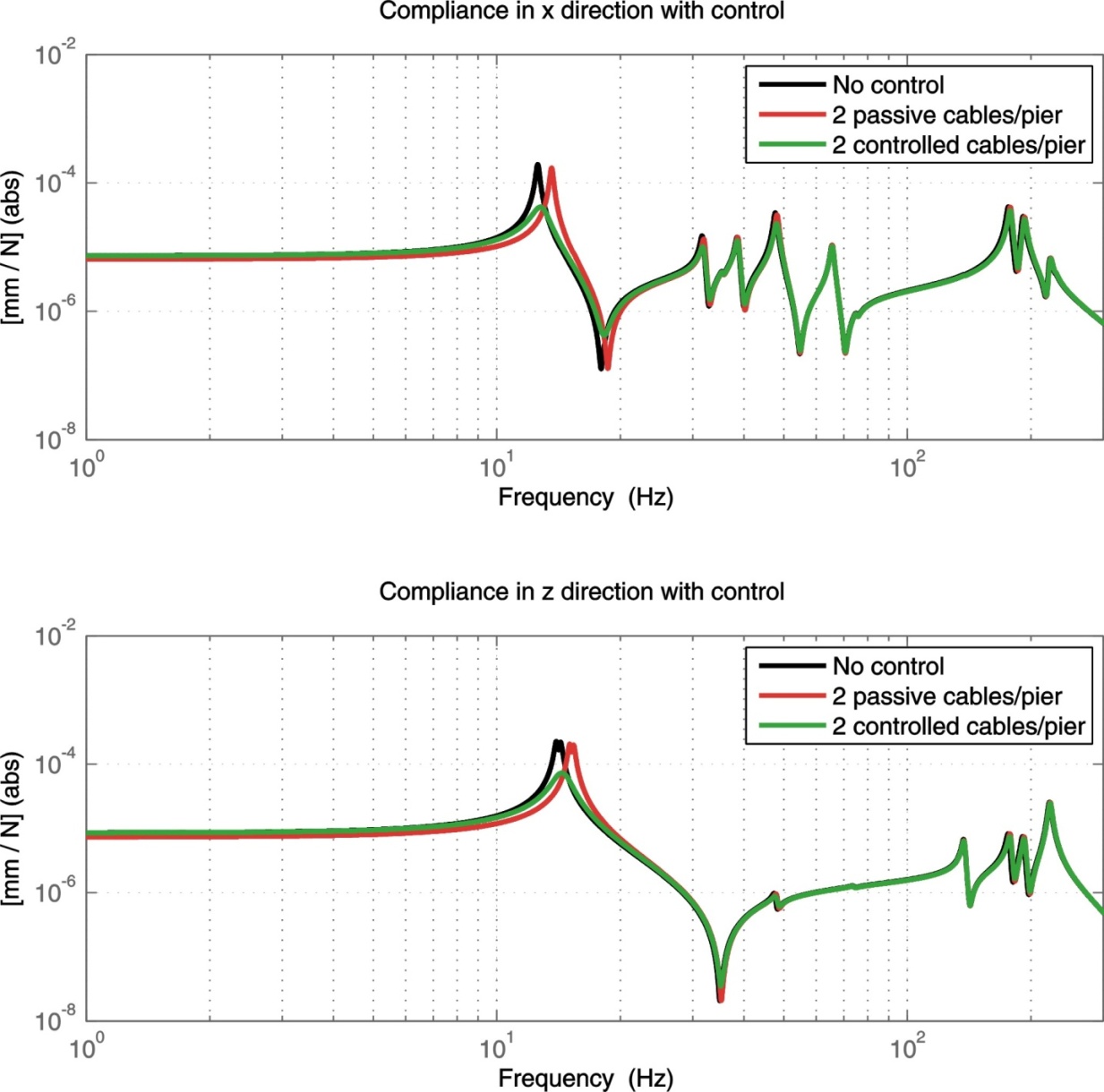 C. Collette, SWG meeting, 2013 June 21
Idea 2: 1 active cable / pier linked to the chamber
15
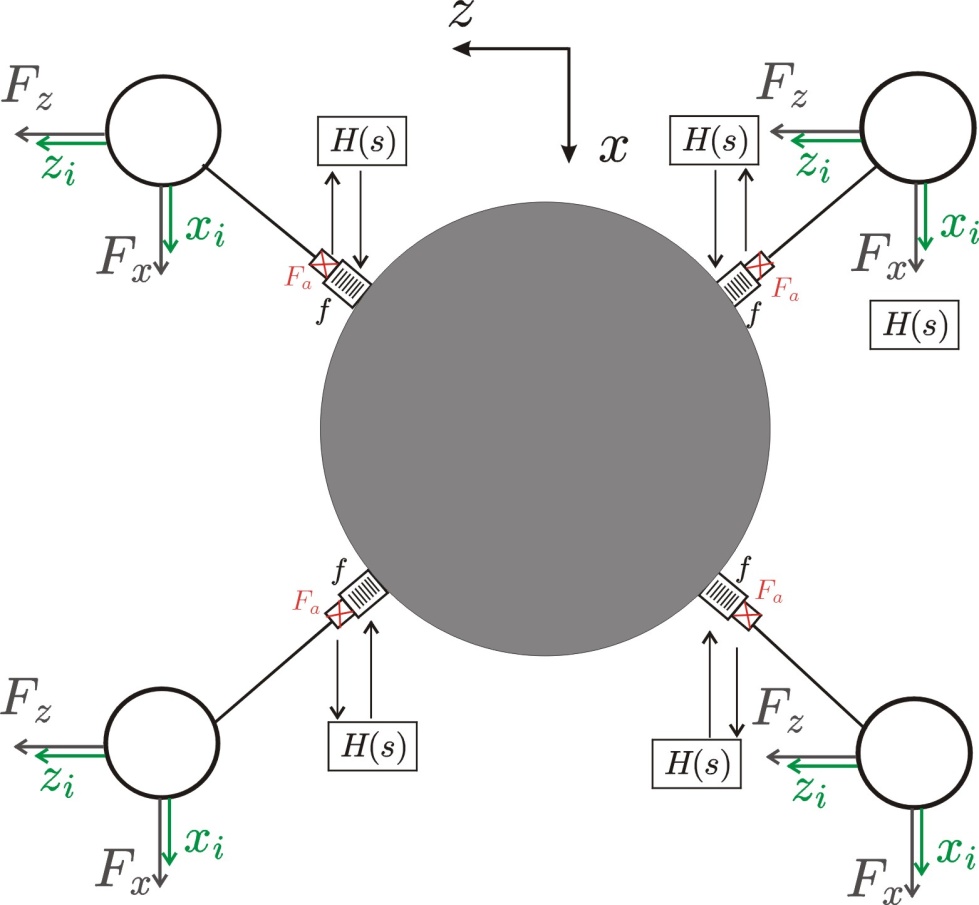 kc=4.05e5 N/mm
C. Collette, SWG meeting, 2013 June 21
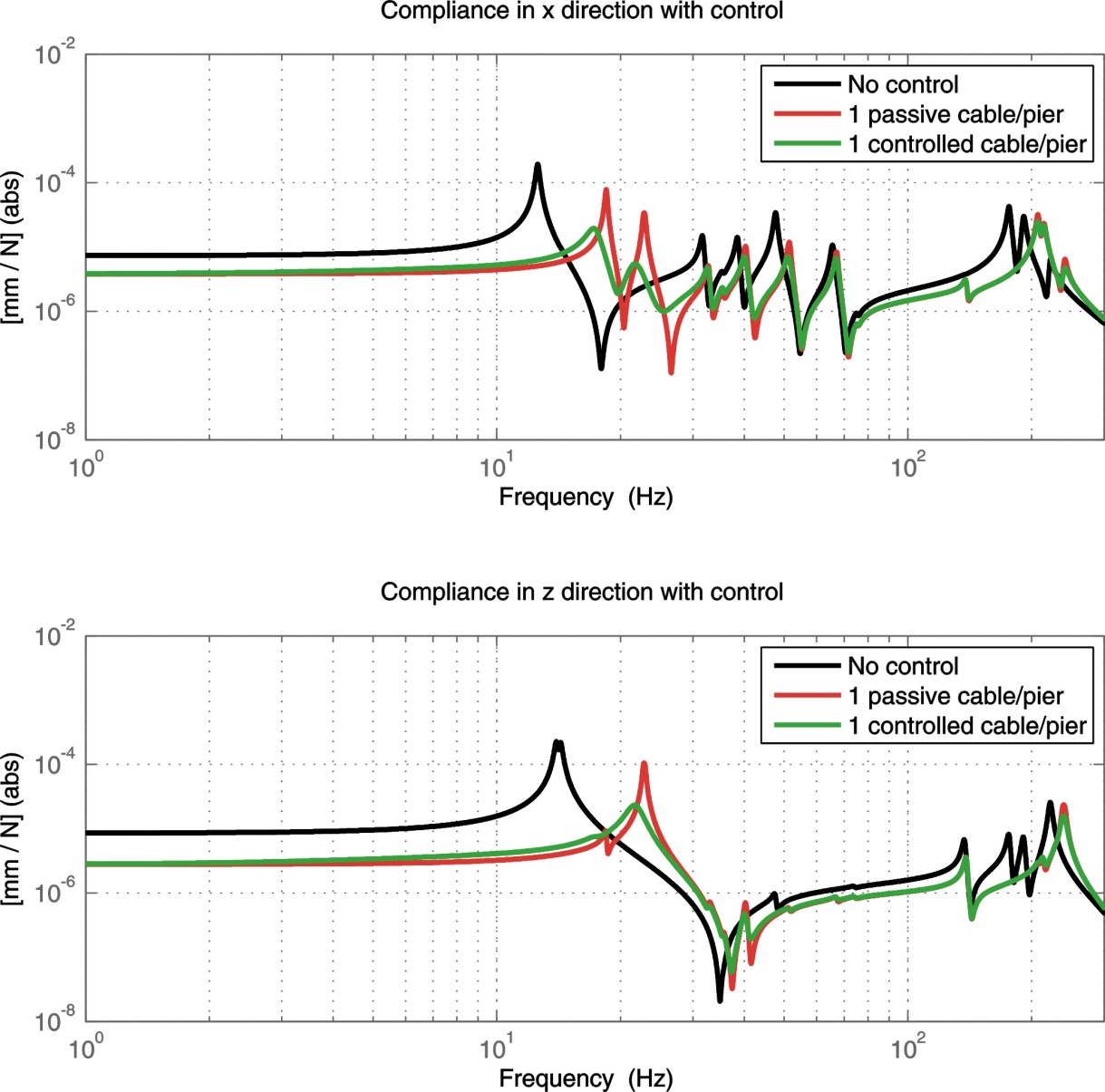 16
Top of each pier connected to the BSC chamber with 1 active cable
C. Collette, SWG meeting, 2013 June 21
Idea 3: 1 damper / pier linked to the chamber
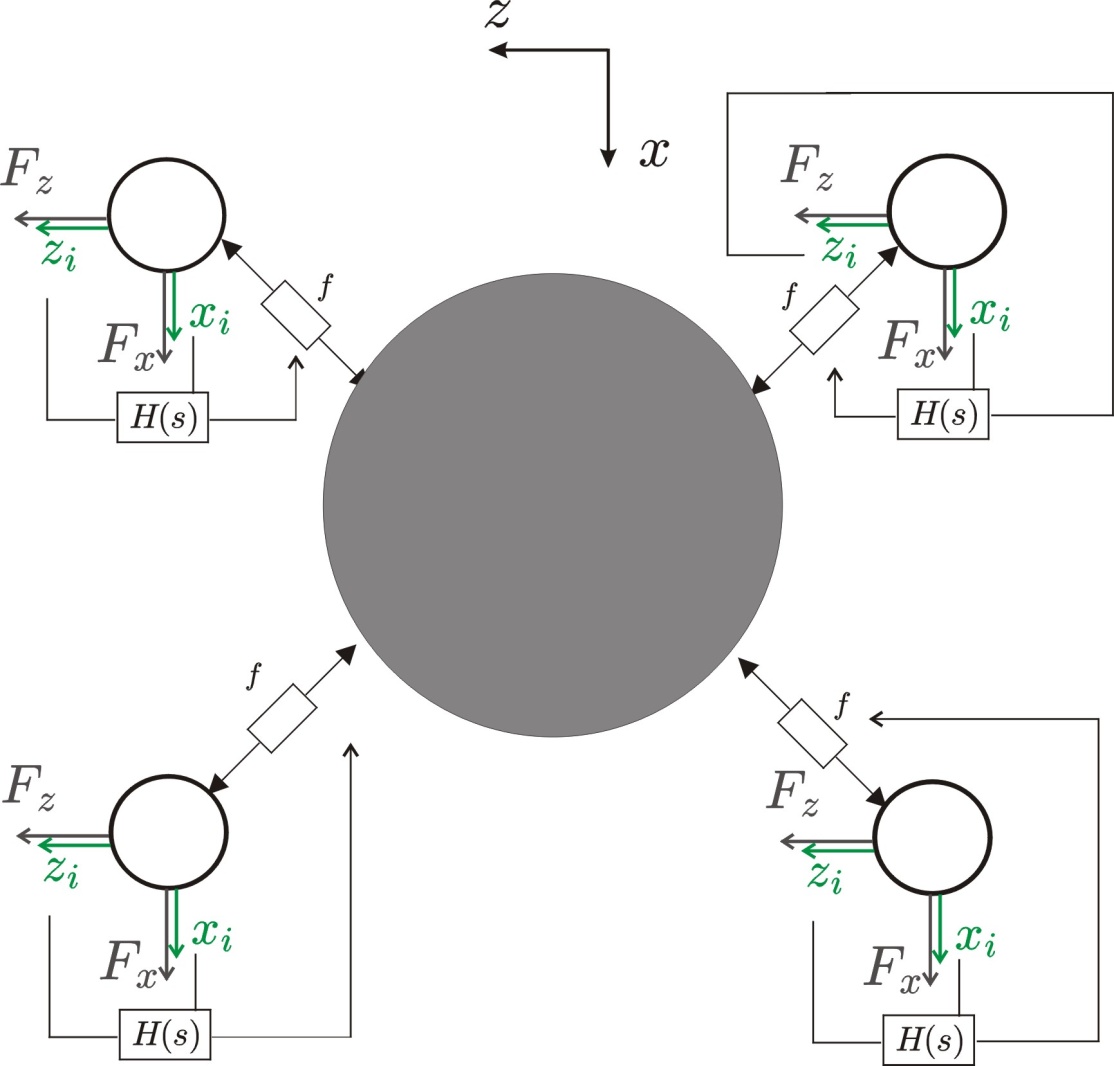 17
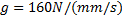 C. Collette, SWG meeting, 2013 June 21
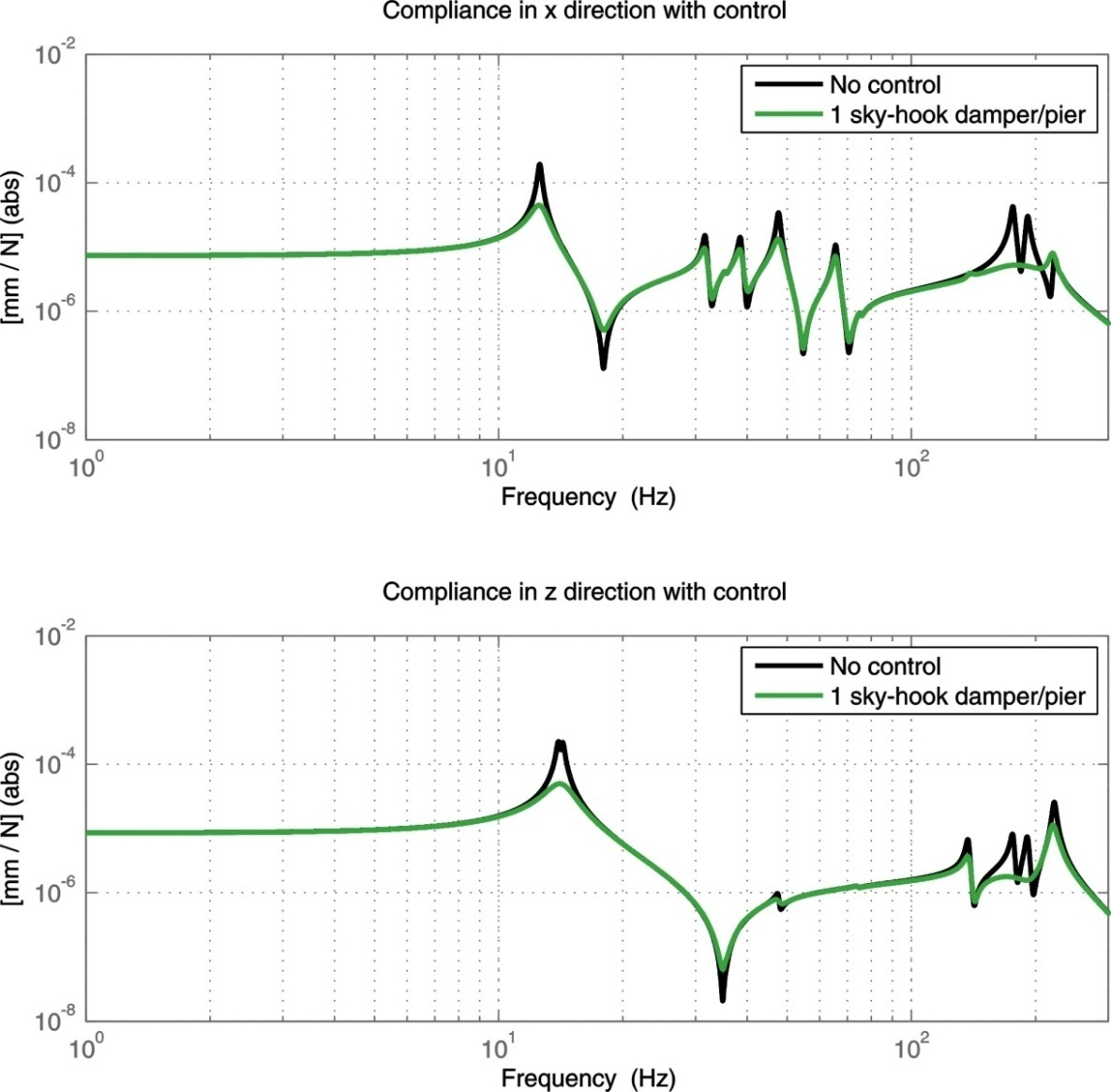 18
Top of each pier connected to the BSC chamber with 1 active cable
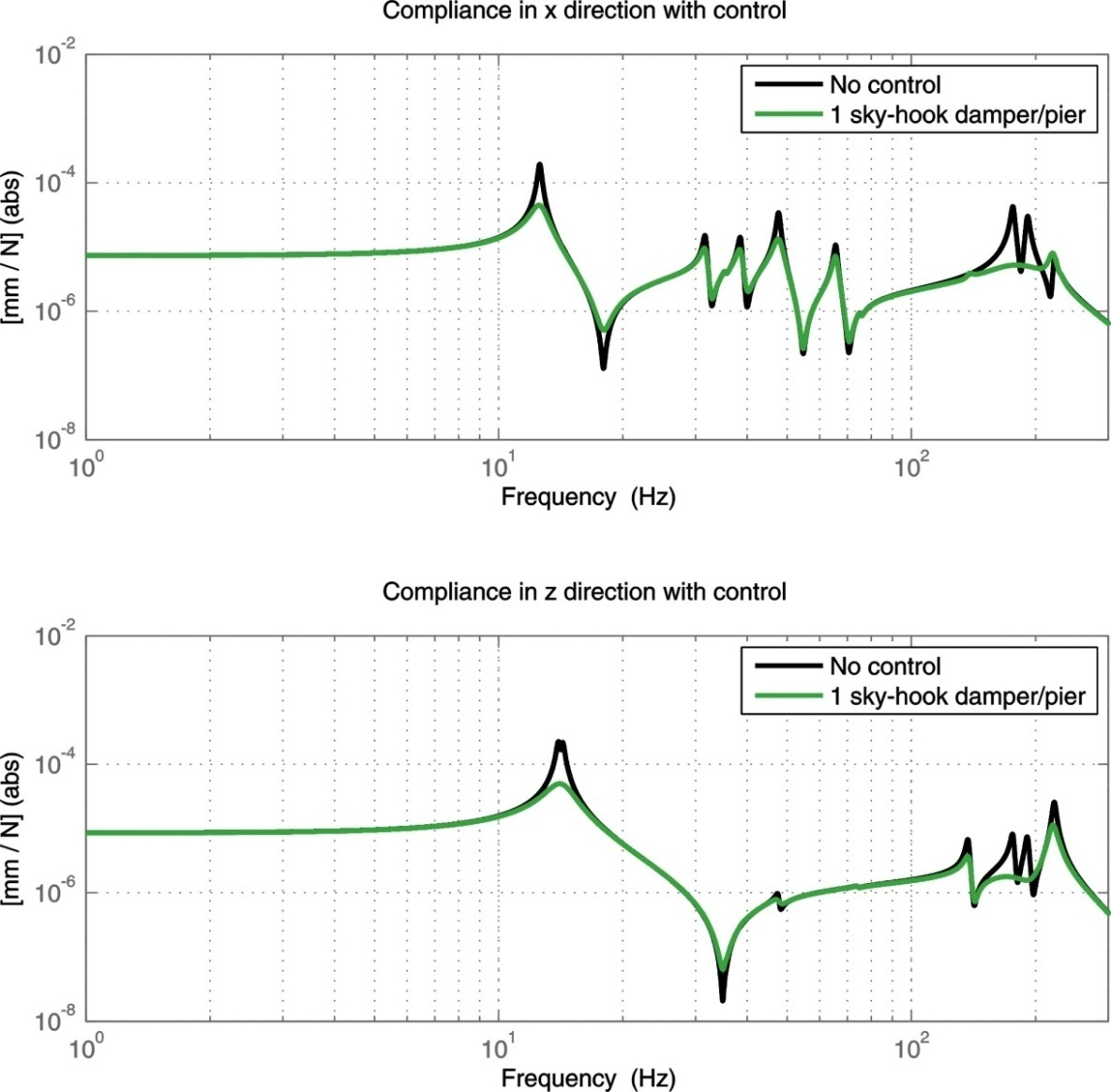 C. Collette, SWG meeting, 2013 June 21
Comparison
19
C. Collette, SWG meeting, 2013 June 21
Conclusions
20
Tools are developed:
FE model of the piers (volume elements)
Simplified model (beam elements) + state space model
3 ideas have been tested and compared
2 cables/pier to ground;1 cable/pier to chamber; 1 damper/pier to the chamber
An experimental modal analysis is necessary
One have to define the control objective
C. Collette, SWG meeting, 2013 June 21